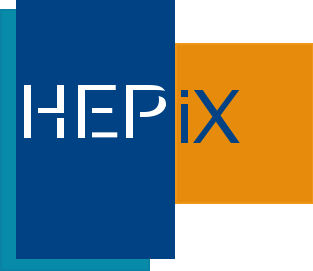 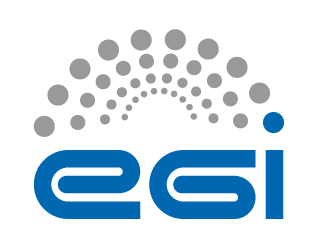 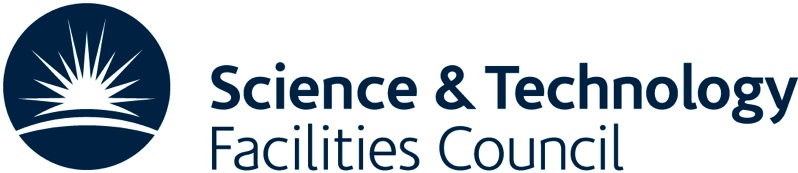 IPv6 Security
David Kelsey (STFC-RAL)
IPv6 workshop pre-GDB, CERN
7 June 2016
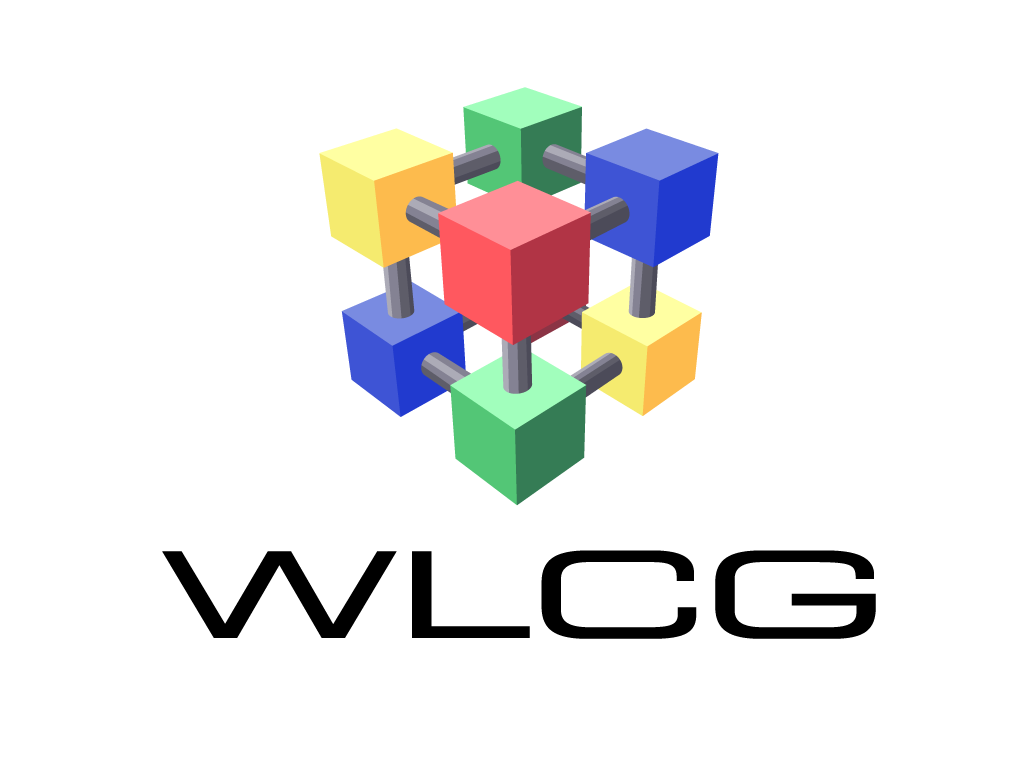 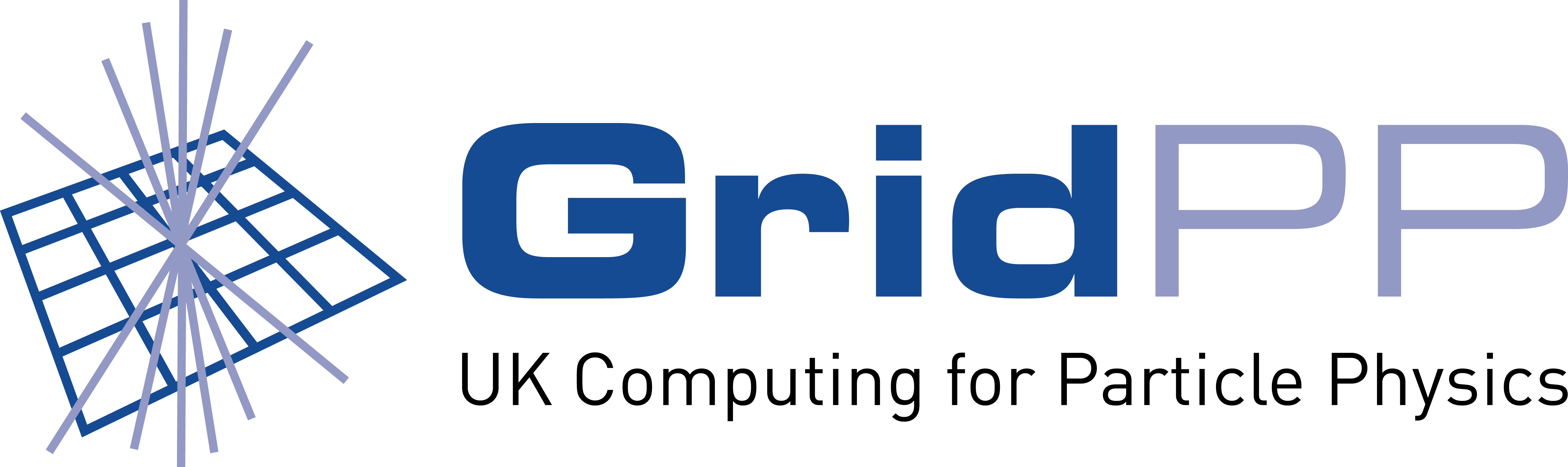 Outline
MORE MATERIAL HERE THAN TIME TO PRESENT & DISCUSS
(BUT SLIDES AVAILABLE FOR LATER REFERENCE)
IPv6 security & threats
IPv6 protocol attacks
Issues for site network & security teams
Issues for sys admins
Where to find more information
Summary and outlook
With MANY thanks to my colleagues in the HEPiX IPv6 Working Group and EGI CSIRT
7 Jun 2016
IPv6 Security (Kelsey)
2
New features of IPv6 (1998)https://tools.ietf.org/html/rfc2460
Larger address space
Streamlined protocol headers
Stateless auto-configuration
Privacy
Multicast
Jumbograms
Network layer security
Quality of Service
Anycast
Mobility
7 Jun 2016
IPv6 Security (Kelsey)
3
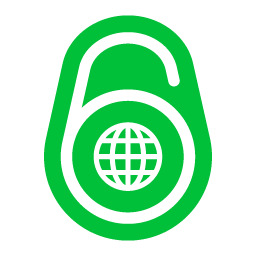 IPv6 security and threats
7 Jun 2016
IPv6 Security (Kelsey)
4
IPv6 security pros/cons
Advantages of a new design
Security: important part of the IPv6 initial design
Down-sides
Lack of maturity
New vulnerabilities and attack vectors
Need IPv6-compliant monitoring and tools
Lack of education and experience
Problems of transition – dual-stack, tunnels
BUT - Many threats/attacks happen at layers above/below the network layer
And are therefore exactly the same as in IPv4
Malware, phishing, buffer overflows, cross-site scripting, DDoS etc etc
7 Jun 2016
IPv6 Security (Kelsey)
5
Immediate IPv6 concerns
IPv6 may be on by default (and not controlled or monitored)
End systems have multiple addresses (and changing)
Searching logs will not always work
Formatting when writing the logs is still broken
Same address but different formats (drop zero or not)
What is wrong with tunnels?
Site may not be in control
Tunnels traverse the IPv4 perimeter firewall and NAT gateways
Reputation-based (IP address) web protection does not fully exist for IPv6
7 Jun 2016
IPv6 Security (Kelsey)
6
IPv6 deployment risks
The attacker community can make good use of IPv6
They are IPv6 experts
E.g. for tunneling leaked info out from compromised systems
Vulnerabilities present in IPv6, including day zero issues inherent in any new or revised system
242 CVE entries with keyword “IPv6” since 2002
44 in 2015
Lack of vendor support
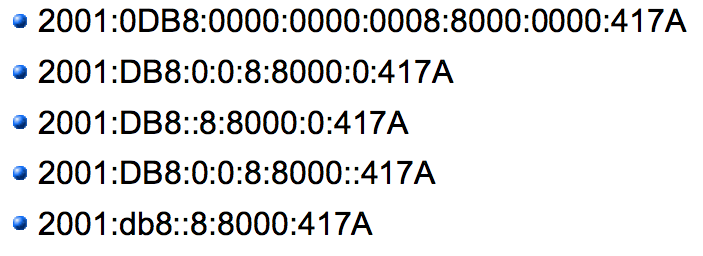 7 Jun 2016
IPv6 Security (Kelsey)
7
IPv6 security myths
Internet Society has published 10 myths of IPv6 security
https://www.internetsociety.org/deploy360/blog/tag/ipv6-security-myths/
Myth 2: IPv6 has security designed In
Reality: IPv6 was designed 15-20 years ago
7 Jun 2016
IPv6 Security (Kelsey)
8
Network scanning
IPv6 Security Myth #4 – IPv6 Networks are Too Big to Scan (Internet Society)
Myth: IPv6 networks are too big to scanReality: Many addressing techniques reduce the search space
Scanning an IPv4 /24 subnet (256 addresses) is trivial
An IPv6 /64 subnet has 1.8 * 1019 addresses
BUT - SLAAC, DHCPv6 and manual configuration all tend to introduce order into the sparse address space
For LANs, can use one compromised host to scan via use of Neighbor Discovery
7 Jun 2016
IPv6 Security (Kelsey)
9
Some IPv6 protocol attacks
7 Jun 2016
IPv6 Security (Kelsey)
10
Some IPv6 protocol attacks
Extension Headers
Neighbor Discovery
Rogue RA
Duplicate Address Detection
ICMPv6
see backup slides for more details
7 Jun 2016
IPv6 Security (Kelsey)
11
Draft guidance from HEPiX IPv6 working group
Issues for Sites
7 Jun 2016
IPv6 Security (Kelsey)
12
IPv6 issues for security/network teams
Control IPv6 if not using it
Use Dual-stack and avoid use of tunnels wherever possible
Drop packets containing RH Type 0 and unknown option headers
Deny packets that do not follow rules for extension headers
Filter IPv6 packets that enter and leave your network
Restrict who can send messages to multicast group addresses
Create an Address management plan
Create a Security Policy for IPv6 (same as IPv4)
Block unnecessary ICMPv6
Protect against LAN RA, ND and DHCP attacks
NDPMON and RAFIXD on critical segments
Check/modify all security monitoring, logging and parsing tools
7 Jun 2016
IPv6 Security (Kelsey)
13
Draft guidance from HEPiX IPv6 working group
Issues for Sys Admins
7 Jun 2016
IPv6 Security (Kelsey)
14
IPv6 issues for sys admins
Follow best practice security guidance 
System hardening as in IPv4, see for example
https://access.redhat.com/documentation/en-US/Red_Hat_Enterprise_Linux/6/pdf/Security_Guide/Red_Hat_Enterprise_Linux-6-Security_Guide-en-US.pdf
Specific advice on IPv6 hardening, see for example
https://www.ernw.de/download/ERNW_Guide_to_Securely_Configure_Linux_Servers_For_IPv6_v1_0.pdf
Check for processes listening on open ports
# netstat, lsof
Review neighbour cache for unauthorised systems
# ip -6 neigh show
Check for undesired tunnel interfaces
# ip -6 tunnel show,  # route –A inet6
7 Jun 2016
IPv6 Security (Kelsey)
15
IPv6 for Sys admins (2)
Ensure not unintentionally forwarding IPv6 packets
/proc/sys/net/ipv6/conf/*/forwarding files
Or net.ipv6.conf.*.forwarding sysctl
Use OS embedded IPv6 capable stateful firewall
filter based on EH and ICMPv6 message type
Manage ip6tables
IPv6 aware intrusion detection
E.g. Snort, Suricata, Bro
https://www.sans.org/reading-room/whitepapers/detection/ipv6-open-source-ids-35957
IPv6 penetration testing
http://tools.kali.org/information-gathering/thc-ipv6
7 Jun 2016
IPv6 Security (Kelsey)
16
More Information?
7 Jun 2016
IPv6 Security (Kelsey)
17
More information
Many IETF RFC documents on IPv6!
https://tools.ietf.org/wg/opsec/
IPv6 Security – Protection measures for the next Internet Protocol, Scott Hogg and Eric Vyncke, Cisco Press (2009)
NIST Guidelines for the Security Deployment of IPv6 (NIST SP800-119)http://csrc.nist.gov/publications/nistpubs/800-119/sp800-119.pdf
Internet Society – top 10 IPv6 security mythshttps://www.internetsociety.org/deploy360/blog/tag/ipv6-security-myths/
7 Jun 2016
IPv6 Security (Kelsey)
18
Summary and Outlook
In many ways IPv6 security is similar to IPv4
But with new twists and new vulnerabilities
It has taken ~ 30 years to learn how to cope with IPv4 security
There will be lots of fun ahead with IPv6
Enjoy the next 20-30 years!
7 Jun 2016
IPv6 Security (Kelsey)
19
Questions?
7 Jun 2016
IPv6 Security (Kelsey)
20
Backup slides
7 Jun 2016
IPv6 Security (Kelsey)
21
IPsec
Was first developed in 1995 for IPv4 internet layer
SSL and TLS operate at Application Layer
A framework of standards
End to end authentication, data integrity and privacy (encryption)
Can be used site to site (gateway to gateway)
As a Virtual Private Network (VPN)
Or host to host
All major aspects are same in IPv6 as IPv4
Does not fully support protection for multicast traffic
Key management is one-to-one
No longer mandatory (rfc6434 – MUST -> SHOULD)
7 Jun 2016
IPv6 Security (Kelsey)
22
Extension Header vulnerabilities
Routing Header Type 0
Source Routing
Lots of security issues with RH0
Destination address in packet is replaced at every Layer 3 hop
Difficult for firewalls to determine the actual destination and compare with policy
Can be used for DoS traffic amplification
RH0 deprecated (rfc5095)
Fragmentation issues
Upper-layer info may be in second packet (and not inspected by firewall)
IPv6 standard defines every link to have MTU of at least 1280 bytes
Smaller fragments should be suspicious
Hop-by-hop extension header also dangerous
Solutions include
Filter on allowed and expected EH
7 Jun 2016
IPv6 Security (Kelsey)
23
IPv6 Neighbor Discovery
Edoardo Martelli (CERN)
7 Jun 2016
IPv6 Security (Kelsey)
24
Neighbor Discovery Protocol
NDP authenticates neither the requestor or responder
Spoofing is possible
SLAAC, NDP and DAD include protection mechanisms
Source address for RA and NS messages must be unspecified (::)
Hop limit must be 255 (the maximum)
RA and NA messages must be rejected if hop limit is not 255
This prevents a remote attacker sending forged RA or NA messages
scope is always local
Secure Neighbor Discovery (SEND) (rfc3971)
Uses Cryptographically Generated Addresses (rfc3972)
BUT – problems managing the keys
7 Jun 2016
IPv6 Security (Kelsey)
25
Rogue RA
No authentication mechanism built into SLAAC
Malicious host can send rogue RA and pretend to be a router
Can capture or drop packets
Badly configured systems too
7 Jun 2016
IPv6 Security (Kelsey)
26
Detecting rogue RA messages
Use generic IDS with customised signatures
RA whose source MAC or IP is not in a configured list
Lots of manual configuration!
Use tool NDPMon 
And check against XML config file
also monitor all NS and NA
To check when NA contradicts a previous one
Intelligent switches – known RA source
Cisco RA Guard
Rafixd (and ramond)
Detect all rogue RA messages and immediately transmit another forged RA with lifetime 0 seconds (to clear the rogue info on all nodes)
7 Jun 2016
IPv6 Security (Kelsey)
27
DAD
Duplicate Address Detection
Host checks whether its address is already in use
Sends NS asking for resolution of its own address
An attacker can launch a DoS attack by pretending to own all IPv6 addresses on the LAN
7 Jun 2016
IPv6 Security (Kelsey)
28
ICMPv6
Internet Control Message Protocol (rfc4443)
An important component of IPv6
Redefines ICMPv4 with additions and changes
Ping, destination unreachable, neighbor discovery, path MTU discovery
Error messages (message number 1 to 127)
Informational messages (128 to 255)
Essential to establish strict ICMP filtering policies
Define ICMPv6 messages that can/cannot pass between the site and the internet
E.g. PMTU and ND
Rfc4890 “Recommendation for Filtering ICMPv6 Messages in Firewalls”
Each site needs to consider carefully!
7 Jun 2016
IPv6 Security (Kelsey)
29